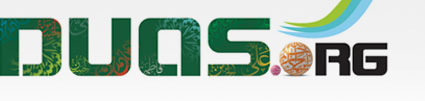 Ramadan first night Dua’a
اللّهُمّ يَا مَنْ يَمْلِكُ التّدْبِيرَ
Allahumma Ya Man Yamliku alttadbira
It is recommended to say the following supplication while raising the hands after the Maghrib Prayer. The supplication has been reported in ‘al-Iqbal’ from Imam Muhammad Jawad (al-Taqi) (a.s)
(Arabic text along with English Translation and Transliteration)
For any errors / comments please write to: duas.org@gmail.com
Kindly recite Sūrat al-Fātiḥah for Marhumeen of all those who have worked towards making this small work possible.
دعاء اول يوم من شهر رمضان
Ramadan first night Dua’a
اَللَّهُمَّ صَلِّ عَلَى مُحَمَّدٍ وَ آلِ مُحَمَّد
O' Allāh send Your blessings on Muhammad and the family of Muhammad.
allahumma salli `ala muhammadin wa ali muhammadin
دعاء اول يوم من شهر رمضان
Ramadan first night Dua’a
بِسْمِ اللَّهِ الرَّحْمَٰنِ الرَّحِيمِ
In the Name of Allāh, 
the All-merciful, the All-compassionate
bis-mil-lahir-rah-mnir-rahim
دعاء اول يوم من شهر رمضان
Ramadan first night Dua’a
اللّهُمّ يَا مَنْ يَمْلِكُ التّدْبِيرَ
O Allāh: O He Who controls the management of all affairs;
allahumma ya man yamliku alttadbira
دعاء اول يوم من شهر رمضان
Ramadan first night Dua’a
وَهُوَ عَلَى كُلّ شَيْءٍ قَدِيرٌ،
and He has power over all things.
wa huwa `ala kulli shay‘in qadirun
دعاء اول يوم من شهر رمضان
Ramadan first night Dua’a
يَا مَنْ يَعْلَمُ خَائِنَةَ الأَعْيُنِ
O He Who knows the stealth of looks
ya man ya`lamu kha’inata ala`yuni
دعاء اول يوم من شهر رمضان
Ramadan first night Dua’a
وَمَا تُخْفِي الصّدُورُ وَتُجِنّ الضّمِيرُ
and that which breasts conceal and that which selves hide;
wa ma tukhfy alsuduru wa tujinnu aldhdhamiru
دعاء اول يوم من شهر رمضان
Ramadan first night Dua’a
وَهُوَ اللّطِيفُ الخَبِيرُ.
and He is the Knower of subtleties, the Aware.
wa huwa allatifu alkhabiru
دعاء اول يوم من شهر رمضان
Ramadan first night Dua’a
اللّهُمّ اجْعَلْنَا مِمّنْ نَوَى فَعَمِلَ،
O Allāh: (please do) include us with those who intend and carried out their intentions;
allahumma aj`alna mimmn nawa fa`amila
دعاء اول يوم من شهر رمضان
Ramadan first night Dua’a
وَلا تَجْعَلْنَا مِمّنْ شَقِيَ فَكَسِلَ،
and do not include us with those who are unhappy due to their laziness
wa la taj`alna mimmn shaqiya fakasila
دعاء اول يوم من شهر رمضان
Ramadan first night Dua’a
وَلا مِمّنْ هُوَ عَلَى غَيْرِ عَمَلٍ يَتّكِلُ.
or with those who depend upon unreal hopes.
wa la mimmn huwa `ala ghayri `amalin yattakilu
دعاء اول يوم من شهر رمضان
Ramadan first night Dua’a
اللّهُمّ صَحّحْ أَبْدَانَنَا مِنَ العِلَلِ،
O Allāh: (please do) cure our bodies from ailments
allahumma sahhih abdanana mina al`ilali
دعاء اول يوم من شهر رمضان
Ramadan first night Dua’a
وَأَعِنَّا عَلَى مَا افْتَرَضْتَ عَلَيْنَا مِنَ العَمَلِ،
and help us carry out the deeds that You have made incumbent upon us to do
wa a`inna `ala ma aftaradhta `alayna mina al`amali
دعاء اول يوم من شهر رمضان
Ramadan first night Dua’a
حَتَّى يَنْقَضِيَ عَنَّا شَهْرُكَ هذَا وَقَدْ أَدّيْنَا مَفْرُوضَكَ فِيهِ عَلَيْنَا.
so that when this month, which is Your month, elapses, we shall have carried out all the duties that You have made obligatory upon us to do.
hatta yanqadhiya `anna shahruka hadhawa qad addina mafrudhaka fihi `alayna
دعاء اول يوم من شهر رمضان
Ramadan first night Dua’a
اللّهُمّ أَعِنَّا عَلَى صِيَامِهِ،
O Allāh: (please do) help us observe fasting in this month;
allahumma a`inna `ala siyamihi
دعاء اول يوم من شهر رمضان
Ramadan first night Dua’a
وَوَفّقْنَا لِقِيَامِهِ،
and guide us to practice the acts of worship (perfectly);
wa waffiqna liqiyamihi
دعاء اول يوم من شهر رمضان
Ramadan first night Dua’a
وَنَشّطْنَا فِيهِ لِلصّلاةِ،
and grant us vigor to offer prayers;
wa nashshtna fihi lilsalati
دعاء اول يوم من شهر رمضان
Ramadan first night Dua’a
وَلا تَحْجُبْنَا مِنَ القِرَاءَةِ،
and do not preclude us from reciting (the Holy Qur'an);
wa la tahjubna mina alqira‘ati
دعاء اول يوم من شهر رمضان
Ramadan first night Dua’a
وَسَهّلْ لَنَا فِيهِ إيتَاءَ الزّكَاةِ.
and make easy for us to give alms.
wa sahhl lana fihi iita‘a alzzakati
دعاء اول يوم من شهر رمضان
Ramadan first night Dua’a
اللّهُمّ لا تُسَلّطْ عَلَيْنَا وَصَباً وَلا تَعَباً
O Allāh: (please) do not inflict us with fatigue, tiredness,
allahumma la tusallit `alayna wasaban wa la ta`aban
دعاء اول يوم من شهر رمضان
Ramadan first night Dua’a
وَلا سَقَماً وَلا عَطَباً.
ailment, or injury.
wa la saqaman wa la `ataban
دعاء اول يوم من شهر رمضان
Ramadan first night Dua’a
اللّهُمّ ارْزُقْنَا الإفْطَارَ مِنْ رِزْقِكَ الحَلالِ.
O Allāh: (please do) grant us the food with which we break our fasting from Your sustenance that is legally gotten.
allahumma arzuqna aliftara min rizqika alhalali
دعاء اول يوم من شهر رمضان
Ramadan first night Dua’a
اللّهُمّ سَهّلْ لَنَا فِيهِ مَا قَسَمْتَهُ مِنْ رِزْقِكَ،
O Allāh: (please do) make easy for us the gaining of Your sustenance that You decide for us;
allahumma sahhil lana fihi ma qasamtahu min rizqika
دعاء اول يوم من شهر رمضان
Ramadan first night Dua’a
وَيَسّرْ مَا قَدّرْتَهُ مِنْ أَمْرِكَ،
and facilitate for us Your act that You decide for us;
wa yassir ma qaddartahu min amrika
دعاء اول يوم من شهر رمضان
Ramadan first night Dua’a
وَاجْعَلْهُ حَلالاً طَيّباً نَقِيّاً مِنَ الآثَامِ،
and make it pure, empty of sins,
waj`alhu halalan tayyiban naqiyyan mina alathami
دعاء اول يوم من شهر رمضان
Ramadan first night Dua’a
خَالِصاً مِنَ الآصَارِ وَالأَجْرَامِ.
and free from offenses and flaws.
khalisan mina alasari wal-ajrami
دعاء اول يوم من شهر رمضان
Ramadan first night Dua’a
اللّهُمّ لا تُطْعِمْنَا إلاَّ طَيّباً غَيْرَ خَبِيثٍ وَلا حَرَامٍ،
O Allāh: (please) do not feed us except the good that is neither bad nor forbidden;
allahumma la tut`imna illa tayyiban ghayra khabithin wa la haramin
دعاء اول يوم من شهر رمضان
Ramadan first night Dua’a
وَاجْعَلْ رِزْقَكَ لَنَا حَلالاً لا يَشُوبُهُ دَنَسٌ وَلا أَسْقَامٌ،
and (please do) make the sustenance that You decide for us be legal, carrying neither filth nor diseases.
waj`al rizqaka lana halalan la yashubuhu danasun wa la asqamun
دعاء اول يوم من شهر رمضان
Ramadan first night Dua’a
يَا مَنْ عِلْمُهُ بِالسّرّ كَعِلْمِهِ بِالإعْلانِ،
O He Who knows the secret in the same was as He knows the public;
ya man `ilmuhu bilssirri ka`ilmihi bili`lani
دعاء اول يوم من شهر رمضان
Ramadan first night Dua’a
يَا مُتَفَضّلاً عَلَى عِبَادِهِ بِالإحْسَانِ،
O He Who confers upon His servants with benevolence;
ya mutafadhdhilan `ala `ibadihi bilihsani
دعاء اول يوم من شهر رمضان
Ramadan first night Dua’a
يَا مَنْ هُوَ عَلَى كُلّ شَيْءٍ قَدِيرٌ،
O He Who has power over all things
ya man huwa `ala kulli shay‘in qadirun
دعاء اول يوم من شهر رمضان
Ramadan first night Dua’a
وَبِكُلّ شَيْءٍ عَلِيمٌ خَبِيرٌ،
and has acquaintance with all things;
wa bikulli shay‘in `alimun khabirun
دعاء اول يوم من شهر رمضان
Ramadan first night Dua’a
أَلْهِمْنَا ذِكْرَكَ، وَجَنّبْنَا عُسْرَكَ،
(please do) bestow upon us with (ceaseless) reference to You; and keep us away Your difficulty;
alhimna dhikraka wa jannbna `usraka
دعاء اول يوم من شهر رمضان
Ramadan first night Dua’a
وَأَنِلْنَا يُسْرَكَ، وَاهْدِنَا لِلرّشَادِ،
and make us obtain Your ease; and guide us to the right path;
wa anilna yusraka wahdina lilrrshadi
دعاء اول يوم من شهر رمضان
Ramadan first night Dua’a
وَوَفّقْنَا لِلسّدَادِ، وَاعْصِمْنَا مِنَ البَلايَا،
and lead us to the righteousness; and protect us against misfortunes;
wa waffiqna lilssdadi wa`simna mina albalaya
دعاء اول يوم من شهر رمضان
Ramadan first night Dua’a
وَصُنَّا مِنَ الأَوْزَارِ وَالخَطَايَا،
and safeguard us against sins and faults.
wa sunna mina alawzari wal-khataya
دعاء اول يوم من شهر رمضان
Ramadan first night Dua’a
يَا مَنْ لا يَغْفِرُ عَظِيمَ الذّنُوبِ غَيْرُهُ،
O He save Whom none forgives the grave sins
ya man la yaghfiru `azima aldhdhunubi ghayruhu
دعاء اول يوم من شهر رمضان
Ramadan first night Dua’a
وَلا يَكْشِفُ السّوءَ إلاَّ هُوَ،
and He save Whom none can relieve from hardships;
wa la yakshifu alssu‘a illa huwa
دعاء اول يوم من شهر رمضان
Ramadan first night Dua’a
يَا أَرْحَمَ الرَّاحِمِينَ،
O the most Merciful of all those who show mercy
ya arhama alrrahimina
دعاء اول يوم من شهر رمضان
Ramadan first night Dua’a
وَأَكْرَمَ الأَكْرَمِينَ،
and the most Generous of all those who show generosity;
wa akrama alakramina
دعاء اول يوم من شهر رمضان
Ramadan first night Dua’a
صَلّ عَلَى مُحَمّدٍ وَأَهْلِ بَيْتِهِ الطّيّبِينَ،
(please do) send blessings upon Muhammad and his Household—the pure;
salli `ala muhammadin wa ahli baytihi alttayyibina
دعاء اول يوم من شهر رمضان
Ramadan first night Dua’a
وَاجْعَلْ صِيَامَنَا مَقْبُولاً،
and decide our fasting as acceptable
waj`al siyamana maqbulan
دعاء اول يوم من شهر رمضان
Ramadan first night Dua’a
وَبِالبِرّ وَالتّقْوَى مَوْصُولاً،
and as connected to piety and godliness.
wa bilbirri wal-ttaqwa mawsulan
دعاء اول يوم من شهر رمضان
Ramadan first night Dua’a
وَكَذلِكَ فَاجْعَلْ سَعْيَنَا مَشْكُوراً،
And, similarly, (please do) decide our efforts as praiseworthy,
wa kadhalika faj`al sa`yana mashkuran
دعاء اول يوم من شهر رمضان
Ramadan first night Dua’a
وَقِيَامَنَا مَبْرُوراً،
our acts of worship as admissible,
wa qiyamana mabruran
دعاء اول يوم من شهر رمضان
Ramadan first night Dua’a
وَقُرْآنَنَا مَرْفُوعاً،
our reciting of the Qur'an as raised (to the heavens),
wa qur’anana marfu`an
دعاء اول يوم من شهر رمضان
Ramadan first night Dua’a
وَدُعَاءَنَا مَسْمُوعاً،
and our supplications as responded.
wa du`a‘ana masmu`an
دعاء اول يوم من شهر رمضان
Ramadan first night Dua’a
وَاهْدِنَا لِلْحُسْنَى،
And (please do) guide us to the most excellent way;
wahdina lilhusna
دعاء اول يوم من شهر رمضان
Ramadan first night Dua’a
وَجَنّبْنَا العُسْرَى،
and save us from difficulties;
wa jannibna al`usra
دعاء اول يوم من شهر رمضان
Ramadan first night Dua’a
وَيَسّرْنَا لِلْيُسْرَى،
and facilitate for us the easy end;
wa yassirna lil-yusra
دعاء اول يوم من شهر رمضان
Ramadan first night Dua’a
وَأَعْلِ لَنَا الدّرَجَاتِ،
and elevate our ranks;
wa a`li lana alddarajati
دعاء اول يوم من شهر رمضان
Ramadan first night Dua’a
وَضَاعِفْ لَنَا الحَسَنَاتِ،
and double the rewards for our good deeds;
wa dha`if lana alhasanati
دعاء اول يوم من شهر رمضان
Ramadan first night Dua’a
وَاقْبَلْ مِنَّا الصّوْمَ وَالصّلاةَ،
and accept our fasting and prayers;
waqbal minna alsawma wal-salata
دعاء اول يوم من شهر رمضان
Ramadan first night Dua’a
وَاسْمَعْ مِنَّا الدّعَوَاتِ،
and react to our supplications;
wasma` minna aldda`awati
دعاء اول يوم من شهر رمضان
Ramadan first night Dua’a
وَاغْفِرْ لَنَا الخَطِيئَاتِ،
and forgive our sins;
waghfir lana alkhati’ati
دعاء اول يوم من شهر رمضان
Ramadan first night Dua’a
وَتَجَاوَزْ عَنَّا السّيّئَاتِ،
And overlook our wrongdoings
wa tajawaz `anna alssayyi’ati
دعاء اول يوم من شهر رمضان
Ramadan first night Dua’a
وَاجْعَلْنَا مِنَ العَامِلِينَ الفَائِزِينَ،
and make us of the successful worshippers;
waj`alna mina al`amilina alfa’izina
دعاء اول يوم من شهر رمضان
Ramadan first night Dua’a
وَلا تَجْعَلْنَا مِنَ المَغْضُوبِ عَلَيْهِمْ وَلا الضَّالّينَ،
and do not include us with those who earn Your anger nor of those who go astray,
wa la taj`alna mina almaghdhubi `alayhim wa la aldhdhallina
دعاء اول يوم من شهر رمضان
Ramadan first night Dua’a
حَتَّى يَنْقَضِيَ شَهْرُ رَمَضَانَ عَنَّا
so that when the month of Ramadhan elapses,
hatta yanqadhiya shahru ramadhana `anna
دعاء اول يوم من شهر رمضان
Ramadan first night Dua’a
وَقَدْ قَبِلْتَ فِيهِ صِيَامَنَا وَقِيَامَنَا،
You shall have accepted our fasting and acts of worship,
wa qad qabilta fihi siyamana wa qiyamana
دعاء اول يوم من شهر رمضان
Ramadan first night Dua’a
وَزَكّيْتَ فِيهِ أَعْمَالَنَا،
blessed our deeds,
wa zakkayta fihi a`malana
دعاء اول يوم من شهر رمضان
Ramadan first night Dua’a
وَغَفَرْتَ فِيهِ ذُنُوبَنَا،
forgiven our sins,
wa ghafarta fihi dhunubana
دعاء اول يوم من شهر رمضان
Ramadan first night Dua’a
وَأَجْزَلْتَ فِيهِ مِنْ كُلّ خَيْرٍ نَصِيبَنَا،
and doubled our shares from all good things.
wa ajzalta fihi min kulli khayrin nasibana
دعاء اول يوم من شهر رمضان
Ramadan first night Dua’a
فَإنّكَ الإلهُ المُجِيبُ،
Verily, You are the God Who responds,
fa’innaka al-ilahu almujibu
دعاء اول يوم من شهر رمضان
Ramadan first night Dua’a
وَالرّبّ القَرِيبُ،
the Lord Who is very Near,
wal-rrabbu alqaribu
دعاء اول يوم من شهر رمضان
Ramadan first night Dua’a
وَأَنْتَ بِكُلّ شَيْءٍ مُحِيطٌ.
and You encompass all things.
wa anta bikulli shay‘in muhitun
دعاء اول يوم من شهر رمضان
Ramadan first night Dua’a
اَللَّهُمَّ صَلِّ عَلَى مُحَمَّدٍ وَ آلِ مُحَمَّد
O' Allāh send Your blessings on Muhammad and the family of Muhammad.
allahumma salli `ala muhammadin wa ali muhammadin
دعاء اول يوم من شهر رمضان
Ramadan first night Dua’a
Please recite  Sūrat al-FātiḥahforALL MARHUMEEN
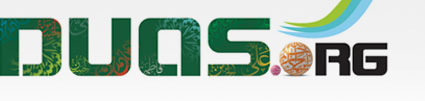 For any errors / comments please write to: duas.org@gmail.com
Kindly recite Sūrat al-Fātiḥah for Marhumeen of all those who have worked towards making this small work possible.